Functional Skills L1 Maths
Session 12
What are we doing today?
Revision
Topics covered
Non calculator and problem solving
 Number – fractions, decimals, percentages and ratio
 Formula – BIDMAS, solving written formula problems, 
 Measure – conversion of units, plan and scale, angles and bearings
 Shape – 2D and 3D shapes, perimeter, area and volume
 Data – Drawing and interpreting graphs and charts, median, mean, mode and range, probability
Non-Calculator Methods
Fractions
Percentages
Percentages
Ratio & Proportion
Ratio & Proportion
Averages
formula
Measure and conversion
Measure and Conversion
Probability
Graphs & Charts
Percentages
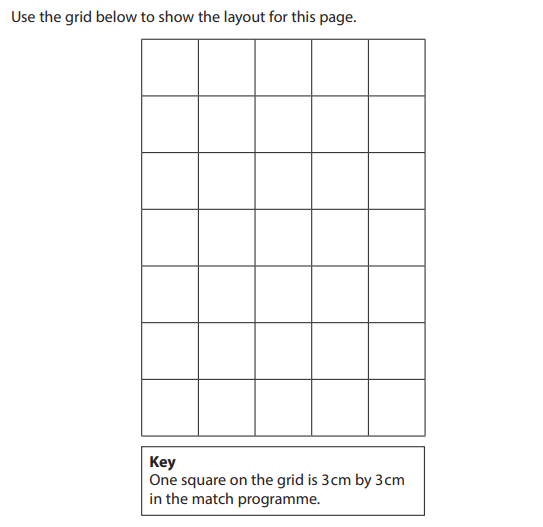 Plan and scale
perimeter
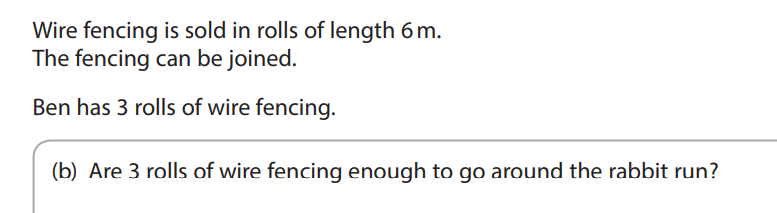 Volume
Area
Plan & scale
Exam Tips
You can find copies of all the PowerPoints on Teams
Use the Topic Checklist to target your revision

In the exam room:
Make notes of methods and formulae on scrap paper before you start the test to use as a mini cheat sheet.
Attempt every question! Even if you don’t finish the question or get it 100%, you can still get method marks!
Keep track of the time. Don’t spend too long on one question; you can always come back to it.
Next week’s is:
The exam!
All done!